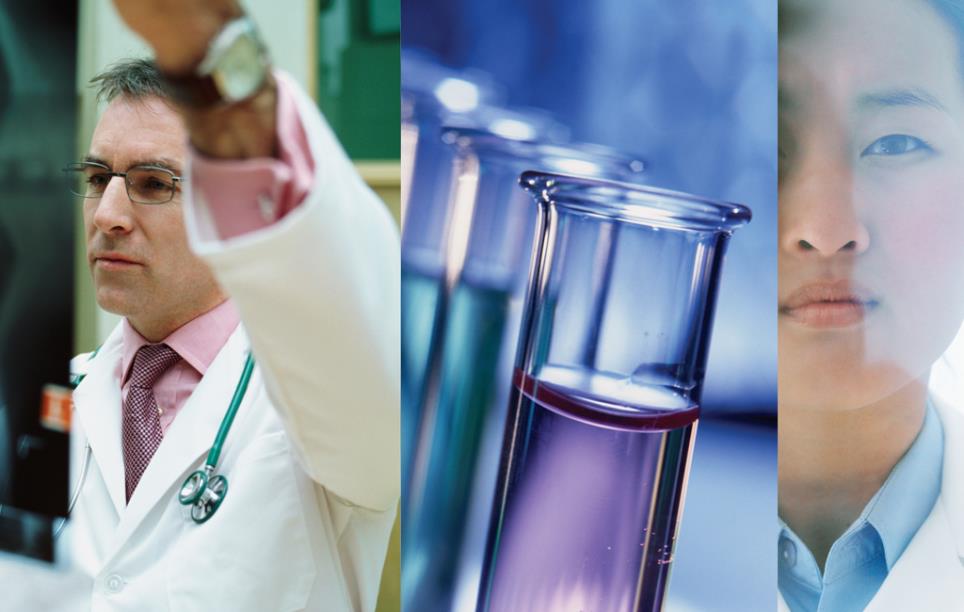 Everything You Always Wanted to Know About IRT (But Were Afraid to Ask)Matthias von DavierDistinguished Research ScientistNational Board of Medical Examiners
[Speaker Notes: I see that OECD invited the top experts to comment on the talks! So, if there are any questions about my talk, just direct them to Irini Moustaki and Wim van der Linden! I would not even need to be here, but thanks for paying my ticket anyways.]
Thanks, OECD for connecting us
Goldberger, A. (1971). Econometrics and Psychometrics: A Survey of Communalities. Psychometrika, 36, 2, p.83-107.

“Economists and psychologists have been developing their statistical techniques quite independently for many years. From time to time, a hardy soul strays across the frontier but is not met with cheers when he returns home...”
[Speaker Notes: You probably know Goldberger who was a very influential Economist and micro-econometrician.

He published, among other things, on SEM and MIMIC models:

Karl G. Jöreskog  & Arthur S. Goldberger, (1975). Theory and Method: Estimation of a Model with Multiple Indicators and Multiple Causes of a Single Latent Variable
Pages 631-639. Received 01 Feb 1974, Published online: 05 Apr 2012 Download citation  https://doi.org/10.1080/01621459.1975.10482485]
Are Test Scores Produced By Item Response Theory Useful?
Where does IRT come from and what is it?
How is IRT different from CTT (sum scores)?
IRT in international surveys (PIAAC, PISA,…)
Who else uses models like these?
Summary
Are Test Scores Produced By Item Response Theory Useful?
Where does IRT come from and what is it?
How is IRT different from CTT (sum scores)?
IRT in international surveys (PIAAC, PISA,…)
Who else uses models like these?
Summary
Where Does IRT Come From?
[Speaker Notes: Andersen, E.B., 1970. Asymptotic properties of conditional maximum likelihood estimators. Journal of the Royal Statistical Society B 32, 283-301.
Neyman, J., Scott, E.L., 1948. Consistent estimation from partially consistent observations. Econometrica 16, 1-32.
Kiefer, J. and Wolfowitz, J. (1956). Consistency of the maximum likelihood estimator in the presence of infinitely many nuisance parameters. Ann. Math. Statist., 27, 887–906.
Bock, R. D., & Aitkin, M. (1981). Marginal maximum likelihood estimation of item parameters: Application of an EM algorithm. Psychometrika, 46, 443-459.
Dempster, A. P., Laird, N. M., & Rubin, D. B. (1977). Maximum likelihood from incomplete data via the EM algorithm (with discussion). Journal of the Royal Statistical Society, 39(B), 1-38.]
Where Does IRT Come From?
[Speaker Notes: Ernst Zermelo (1929). Die Berechnung der Turnier-Ergebnisse als ein Maximumproblem der Wahrscheinlichkeitsrechnung. Mathematische Zeitschrift 29, 1929, S. 436–460.

Zermelo provides an ML estimation method that is more efficient than Bradley & Terry’s (1952) approach (Haberman’s view).]
Where Does IRT Come From?
Where Does IRT Come From?
Fischer (1981) showed that the Rasch model is a special case of the Zermelo (1929) model, and that maximum likelihood estimates exist  and are unique under mild conditions.
Zermelo’s approach was designed to work with incomplete (tournament) designs, the ability to work with missing data turned out to be one of the central advantages of IRT over other approaches such as classical test theory (CTT).
[Speaker Notes: Also mention Jech & Stob the mathematicians guide to sports rankings]
Where Does IRT Come From?
Where Does IRT Come From?
Where Does IRT Come From?
[Speaker Notes: Local independence, no DIF: Latent variable is probabilistic cause (Suppes & Zanotti, 1995) of observed response]
Where Does IRT Come From?
Where Does IRT Come From?
Further Reading:
von Davier, M. (2016). The Rasch Model. Chapter 3 in: van der Linden, W. (ed.) Handbook of Item Response Theory, Vol. 1. 2nd Edition. CRC Press, p. 31-48. http://www.crcnetbase.com/doi/abs/10.1201/9781315374512-4
Carlson, J. & von Davier, M. (2017). Item Response Theory. Chapter 5 in: Bennett, R. & von Davier, M. (eds.) Advancing Human Assessment. Springer Book Series: Methodology of Educational Measurement and Assessment.
Yamamoto, K., Khorramdel, L., & von Davier, M. (2013) Chapter 17: Scaling PIAAC Cognitive Data. In: Technical Report of the Survey of Adult Skills (PIAAC). Available at: http://www.oecd.org/site/piaac/_Technical Report_17OCT13.pdf
[Speaker Notes: A self centered selection]
Are Test Scores Produced By Item Response Theory Useful?
Where does IRT come from and what is it?
How is IRT different from CTT (sum scores)? 
IRT in international surveys (PIAAC, PISA,…)
Who else uses models like these?
Summary
How is IRT different from CTT (sum scores)?
[Speaker Notes: Jech and Stob example: Strong players in chess play only against other masters of the game. Same in Soccer, tennis, etc.]
How is IRT different from CTT (sum scores)?
IRT has advantages: Directly allows:
Incomplete Designs (multiple test forms)
Adaptive Testing, individualized item selection
Multidimensional latent variables (MIRT, categorical FA)
Extensions:
Multilevel IRT, Mixture IRT, diagnostic models
Explanatory IRT models (see below)
Assessing Measurement Invariance
Linking multiple forms, across populations, years, modes
How is IRT different from CTT (sum scores)?
Finally: IRT is ‘just’ a special case of more general latent (factor) variable models:
Takane, Y., & de Leeuw, J. (1987). On the relationship between item response theory and factor analysis of discretized variables. Psychometrika, 52, 393-408.
Rijmen, F., Tuerlinckx, F., De Boeck, P., & Kuppens, P. (2003). A nonlinear mixed model framework for item response theory. Psychological Methods, 8, 185-205. https://doi.org/10.1037/1082-989X.8.2.185
How is IRT different from CTT (sum scores)?
Are Test Scores Produced By Item Response Theory Useful?
Where does IRT come from and what is it?
Is IRT more useful than CTT (sum scores)?
IRT in international surveys (PIAAC, PISA,…)
Who else uses models like these?
Summary
IRT in international surveys:
[Speaker Notes: For specialized and optimal analyses, you may want to use models that directly operate on the categorical response data. However, since the data are quite sparse, this is often prohibitively complex for many users.]
IRT in international surveys:
IRT in international surveys:
IRT in international surveys:
[Speaker Notes: There are alternatives based on LCA (Wetzel, von Davier, Xu) that can be utilized instead.
Recently there was a paper that looked at economic outcomes based on non-response in questionnaires.
Time variables are typically not normally distributed, they are for convenience log transformed or categorized]
IRT in international surveys:
[Speaker Notes: Say: PVs stands for plausible values. The last line uses the proportionality (Bayes) of the posterior to the likelihood of the data times the prior of the proficiency given background data.]
Are Test Scores Produced By Item Response Theory Useful?
Where does IRT come from and what is it?
Is IRT more useful than CTT (sum scores)?
IRT in international surveys (PIAAC, PISA,…)
Who else uses models like these?
Summary
Who Else Uses These Models?
[Speaker Notes: Ising, E. (1925), Beitrag zur Theorie des Ferromagnetismus. Z. Phys., 31 (1): 253–258, Bibcode:1925ZPhy...31..253I, doi:10.1007/BF02980577
Haberman, S.J. (2007). The interaction model. In von Davier, M. & Carstensen, C.H. (eds.) Multivariate and Mixture Distribution Rasch Models. Springer: New York.

Also in von Davier & Yamamoto, 2004; Xu & von Davier, 2008ab, a more general version of the Ising model.]
Who Else Uses These Models?
Lux, T. (1995). Herd Behaviour, Bubbles and Crashes. The Economic Journal, Volume 105, Issue 431, 1 July 1995, 881–896, https://doi.org/10.2307/2235156
Bornholdt, S. (2001): Expectation Bubbles in a Spin Model of Markets: Intermittency from Frustration across Scales. International J. of Modern Physics, A 12(5): pp. 667-674.
Sornette D. (2014). Physics and financial economics (1776-2014): puzzles, Ising and agent-based models. Rep Prog Phys. Jun;77(6).
Lux, T. (2008). Applications of Statistical Physics in Finance and Economics. Kiel Inst. For World Economics. No. 1425.
Iori, G. (2002). A micro-simulation of traders' activity in the stock market: the role of heterogeneity of agents' interactions and trade friction. Journal of Economic Behavior and Organisation, 49, 269-285.
[Speaker Notes: Here Physics seems to provide models for economic theory, spin and Ising models are used to explain bubbles and crashes, as they are used in physics to describe phase transitions in elementary magnets.  

It is interesting how one discipline may provide models to be used in another one. We need to carefully look how the assumptions made to develop models in one domain do (or don’t) apply in the new proposed domain of application.]
Who Else Uses These Models?
Multinomial Choice Models:
Hausman, J., and D. McFadden (1984). Specification Tests for the Multinomial Logit Model. Econometrica, 52(5), 1219–1240.
McFadden, D. (2001). Economic choices. American Economic Review 91 351–378. Also: https://www.nobelprize.org/uploads/2018/06/mcfadden-lecture.pdf
Who Else Uses These Models?
Economics & Psychometrics using PCA/ICA:
Hotelling, H. (1933). Analysis of a complex of statistical variables into principal components, Journal of Educational Psychology, 24, 417-441 and 498-520.
Back, A.D., Weigend, A.S. (1998). Discovering Structure in Finance Using Independent Component Analysis,  DOI: 10.1007/978-1-4615-5625-1_24 In: Decision Technologies for Computational Finance.
Who Else Uses These Models?
Financial econometrics:
Spearman, C. (1904). General intelligence objectively determined and measured, American Journal of Psychology, 15, 201-293.
Jöreskog, K.G. (1967) Some contributions to maximum likelihood factor analysis, Psychometrika, 32, 443-382.
Connor, G. and Korajczyk, R.A. (1996) A Test for the Number of Factors in an Approximate Factor Model. The Journal of Finance, 47, 1263–1291.
Bai, J. and Ng, S. (2002) Determining the Number of Factors in Approximate Factor Models. Econometrica, 70, 191-221
[Speaker Notes: Capital Asset Pricing Model (CAPM) is an approach that was developed by Sharpe, Lintner and Mossin. systematic risk in the CAPM is measured by one factor, the sensitivity of an asset to the market. The Fama-French Three-Factor-Model (TFM) is based on the Arbitrage Pricing Theory (APT). The Arbitrage Pricing Theory states that risk is of multidimensional character and is therefore dependent on different economic risk factors.]
Who Else Uses These Models?
More Factor Analysis:
Stock J, & Watson M. (2010). Dynamic factor models. Oxford Handbook of Economic Forecasting. Michael P. Clements and David F. Hendry (eds.), Oxford University Press. DOI: 10.1093/oxfordhb/9780195398649.013.0003
Bernanke, B. S., Boivin. J. & Eliasz, P. (2005), Measuring the effects of monetary policy: A Factor-Augmented Vector Autoregressive (FAVAR) approach, Quarterly Journal of Economics 120(1): 387–422.
Who Else Uses These Models?
Paired comparison (Zermelo, Bradley-Terry):
Peterson, G., & Brown, T. (1998). Economic Valuation by the Method of Paired Comparison, with Emphasis on Evaluation of the Transitivity Axiom. Land Economics, 74(2), 240-261. doi:10.2307/3147054
Bemmaor, A.C. & Wagner, U. (2000). A Multiple-Item Model of Paired Comparisons: Separating Chance from Latent Preference. Journal of Marketing Research, Vol. 37, No. 4 (Nov., 2000), pp. 514-524Published
Who Else Uses These Models?
Panel models for binary data (CML-Rasch link):
Heckman, J. J. (1981): The Incidental Parameters Problem and the Problem of Initial Conditions in estimating a Discrete Time—Discrete Data Stochastic Process. In C. F. Manski & D. McFadden (eds.), Structural Analysis of Discrete Data with Econometric Applications, MIT Press.
Chamberlain, G. (2010) Binary Response Models For Panel Data. Identification And Information. Econometrica, Vol. 78, No. 1, 159–168.
Manski, C. (1987). Semiparametric Analysis of Random Effects Linear Models from Binary Panel Data. Econometrica, 55, 357-362.
Horowitz, J. (1992). A Smoothed Maximum Score Estimator for the Binary Response Model. Econometrica, 60(3), 505-531. doi:10.2307/2951582
[Speaker Notes: Chamberlain’s (1982/84) chapter on binary panel data became another paper with 2000+ citations
Refers explicitly to Andersen’s CML method and  the Rasch model]
Are Test Scores Produced By Item Response Theory Useful?
Where does IRT come from and what is it?
Is IRT more useful than CTT (sum scores)?
IRT in international surveys (PIAAC, PISA,…)
Who else uses models like these?
Summary
Summary